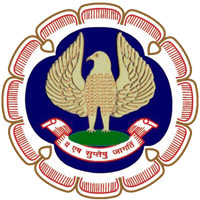 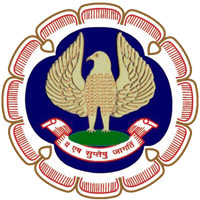 The Institute of Chartered Accountants of India
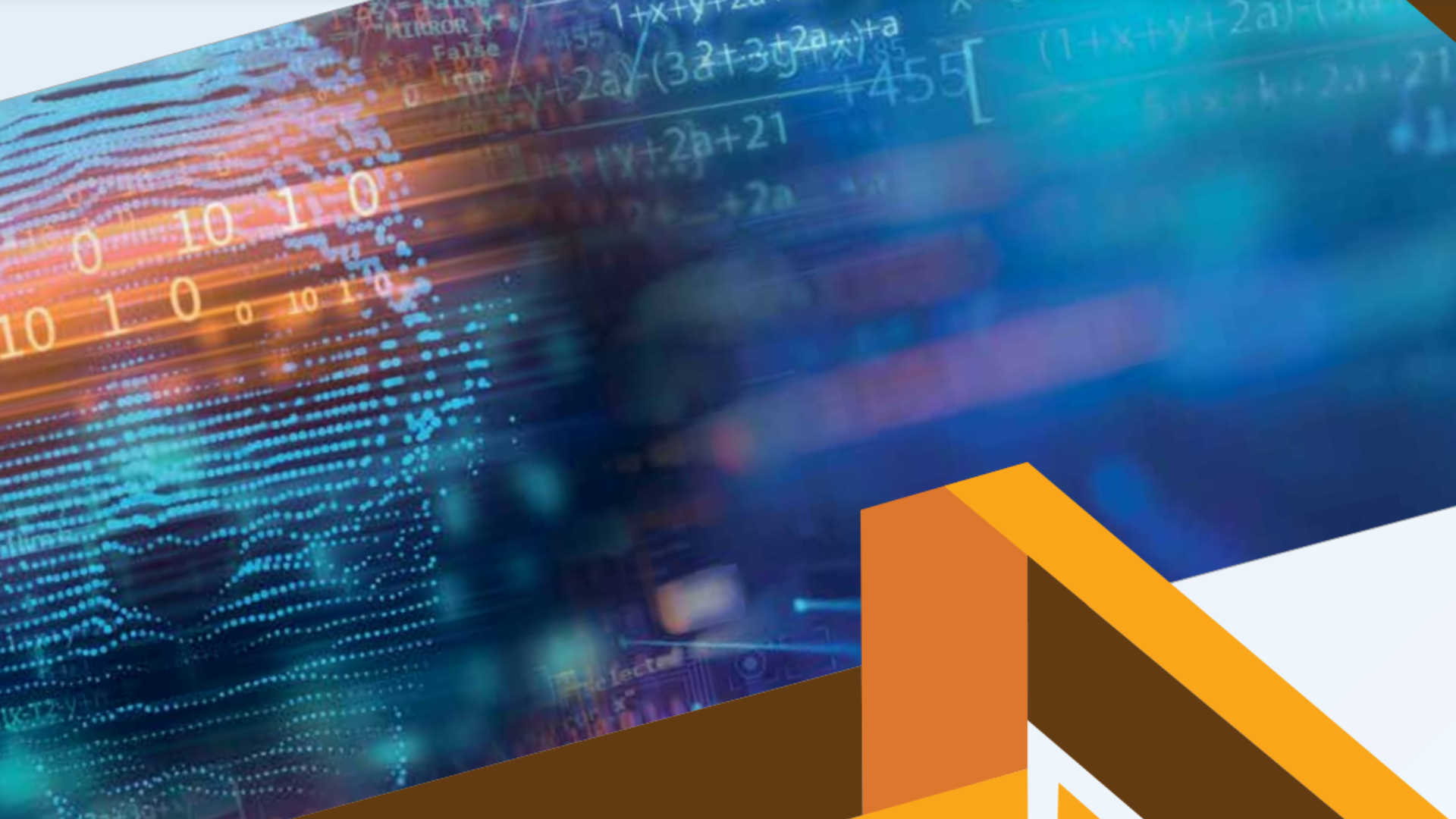 Digital Competency Maturity Model (DCMM)
12th April, 2023R. Singhi Hall, ICAI Bhawan
CA Sanjib SanghiVice Chairman, EIRC of ICAIChairman EICASA, EIRC of ICAI
DCMM - Digital Competency Maturity Model
Digital Competency is the measure of an individual’s or firm’s skill and knowledge on the use of computers and related technology.
It involves being –
Inclusive- A roadmap for developing Digital Competencies.
Informed- A framework for assessing and improving Digital Literacy and Skills.
Engaged- The use of digital technologies for Collaboration & Communication.
Balanced- A Balanced Approach to Digital Technology use by encouraging self-reflection, and the development                      of healthy digital habits and boundaries.
Alert- More Alert and proactive in managing Digital risks and threats, such as Cyberbullying and Identity theft.
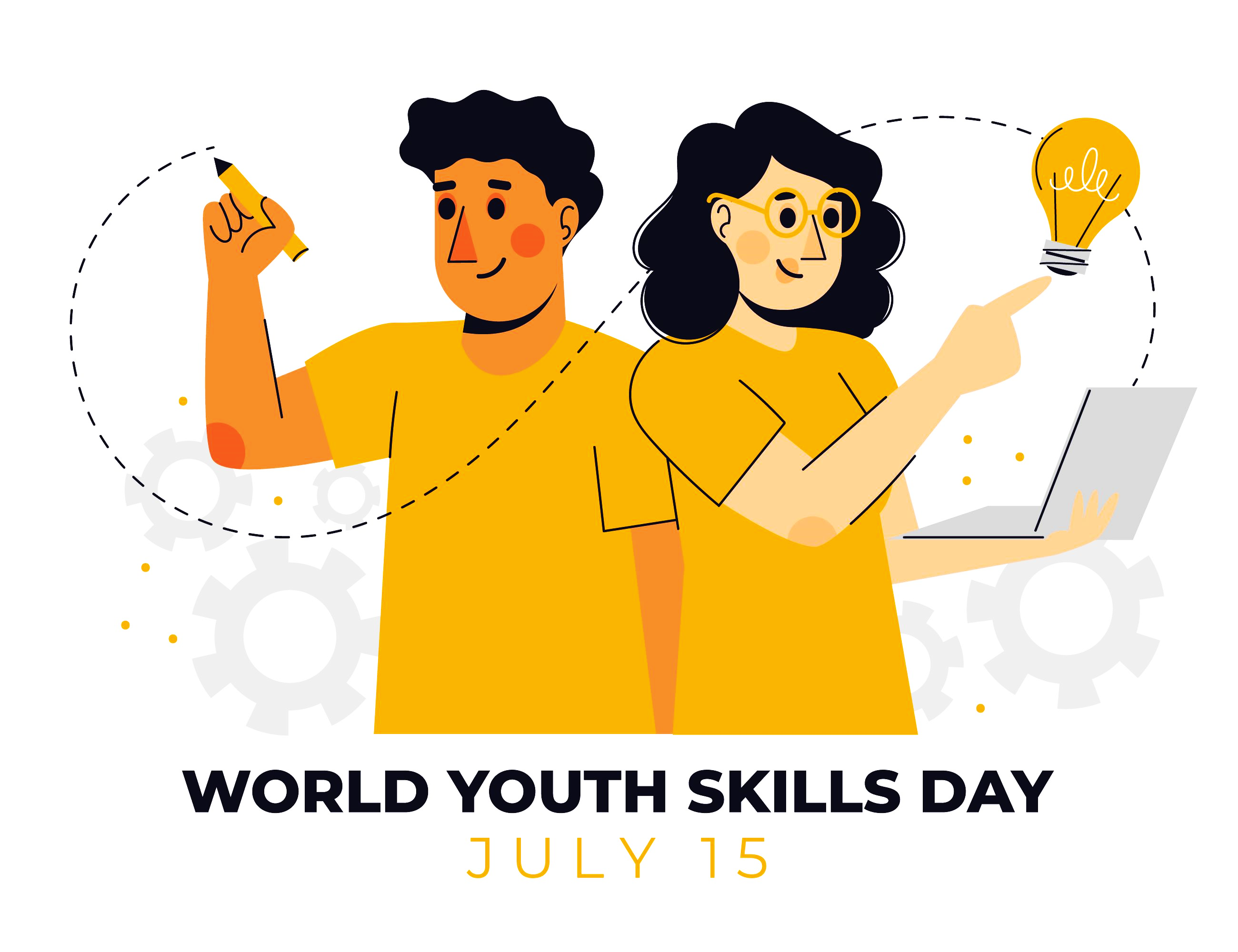 How To Evaluate Your Firm?
When you go to test the Digital Competency of Your Firm – 
If you have taken good steps towards digitization, you score well.
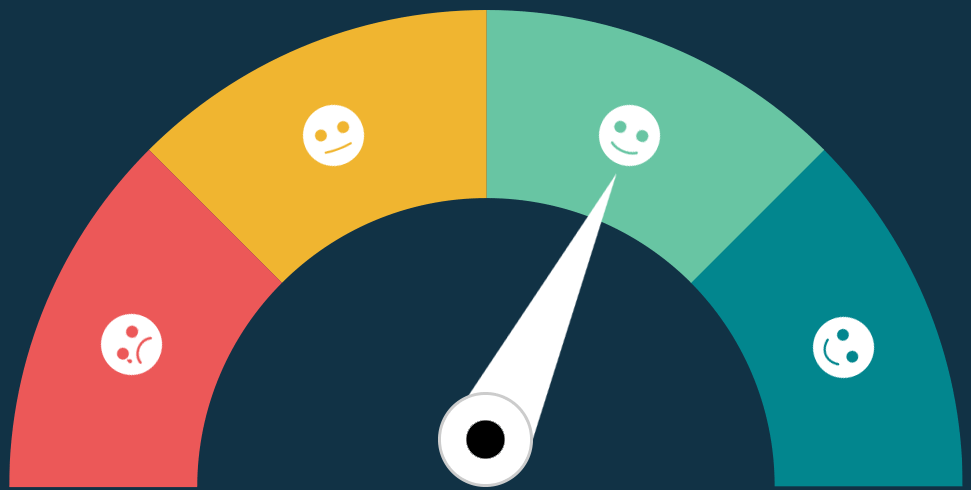 Digital Competency Maturity Model Version 2.0
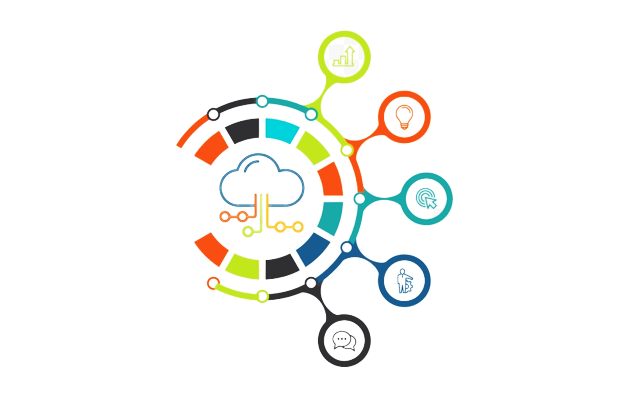 As provided by the Digital Accounting and Assurance Board (DAAB) of The Institute of Charted Accountants of India (ICAI), Digital Competency Maturity Model is a set of standards of digitalization which the firms can evaluate on a self-assessment basis and build a strategy for elevating, to leverage the opportunities which will unfold in the digital era.
DCMM 1.0
DCMM 2.0
Go to ICAI Digital Learning Hub and Login using your SSP Portal
2017
2020
Click here to go to the website
Importance Of DCMM
What Will You Learn?
Digital Competency Maturity Model enables firms to – 
Rate their current level of maturity on digital competency

Identify areas where competencies are strong or lacking, and then develop a road map for achieving a higher level of maturity
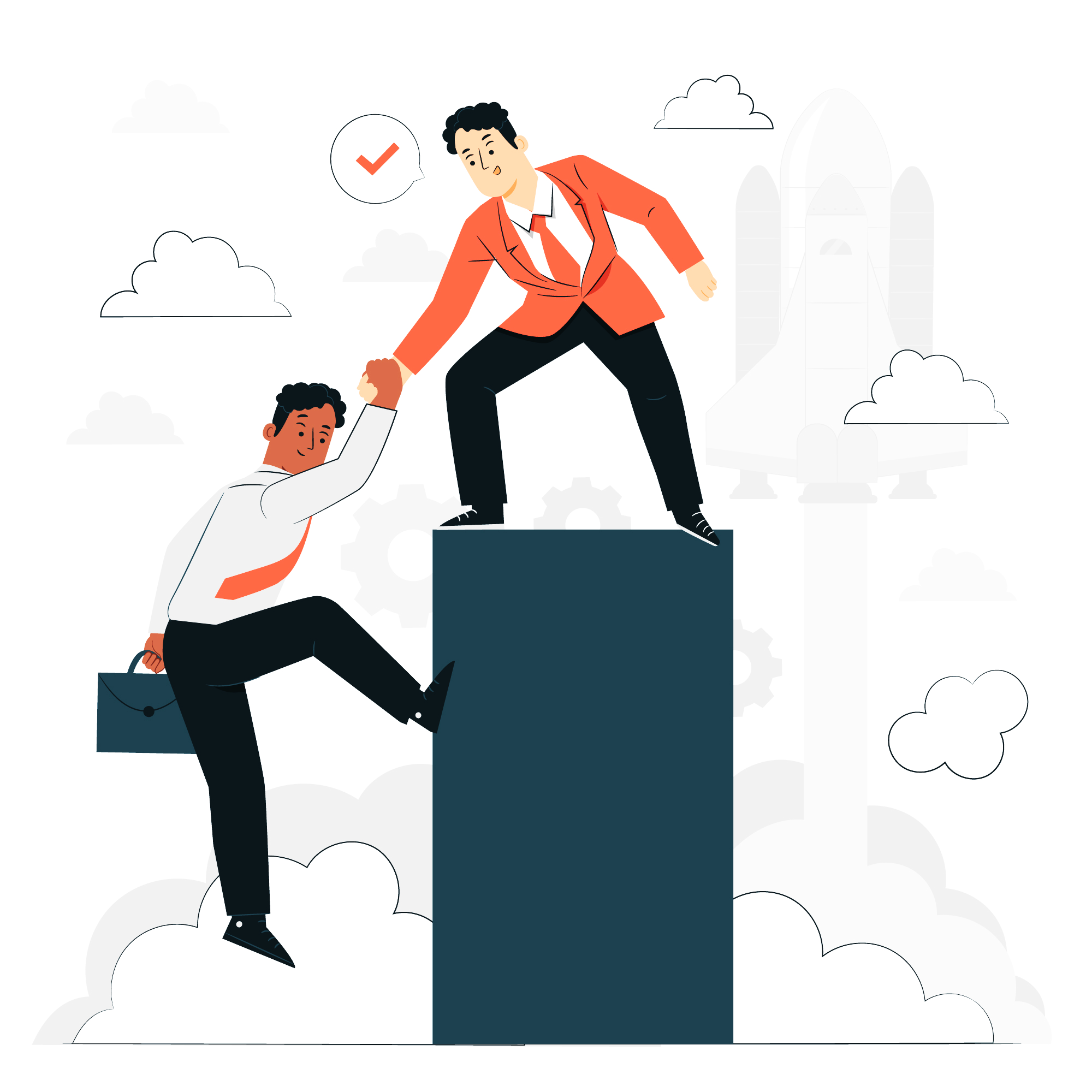 Three Dimension Approach
to Self Evaluate the Digital Competency of Professional
Few Practical Steps To Follow
Grow Clientele Digitally
Build Digital Visiting Card
Build Impactful Website
Social Media Presence
Have Internal Intrasites
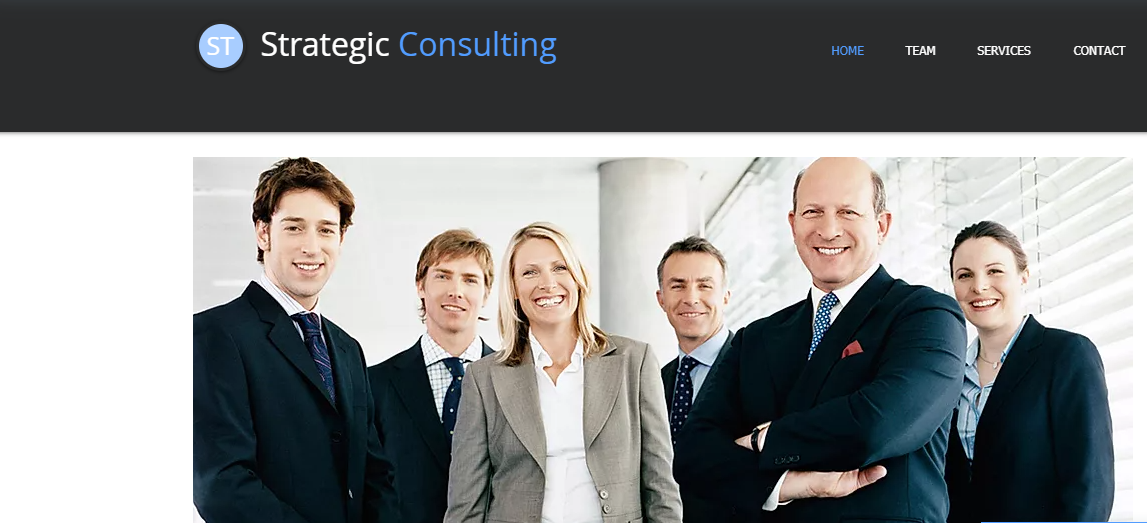 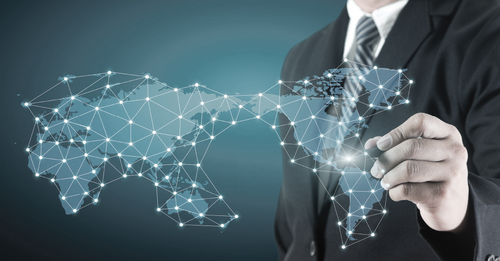 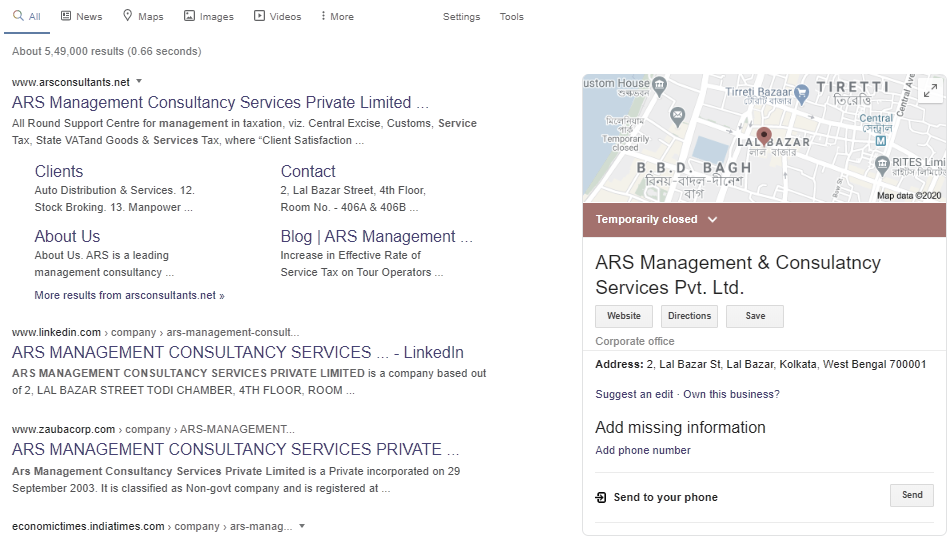 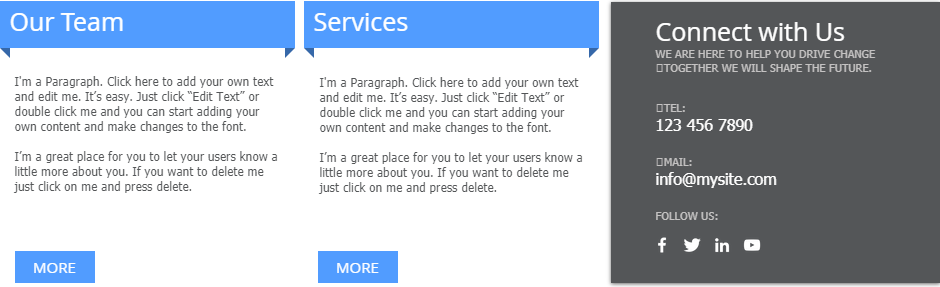 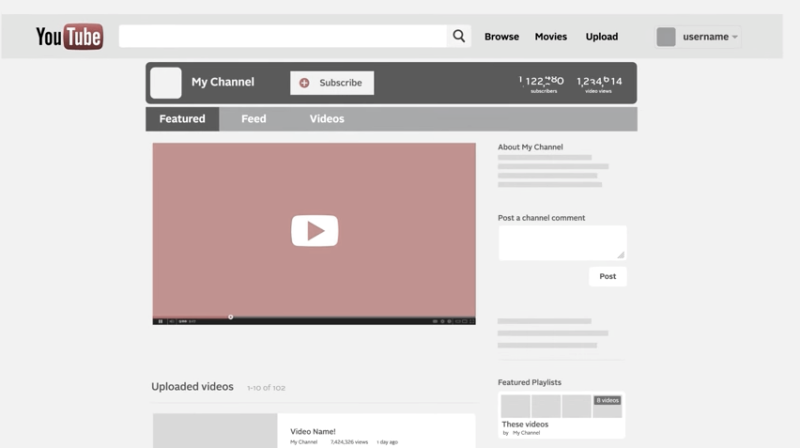 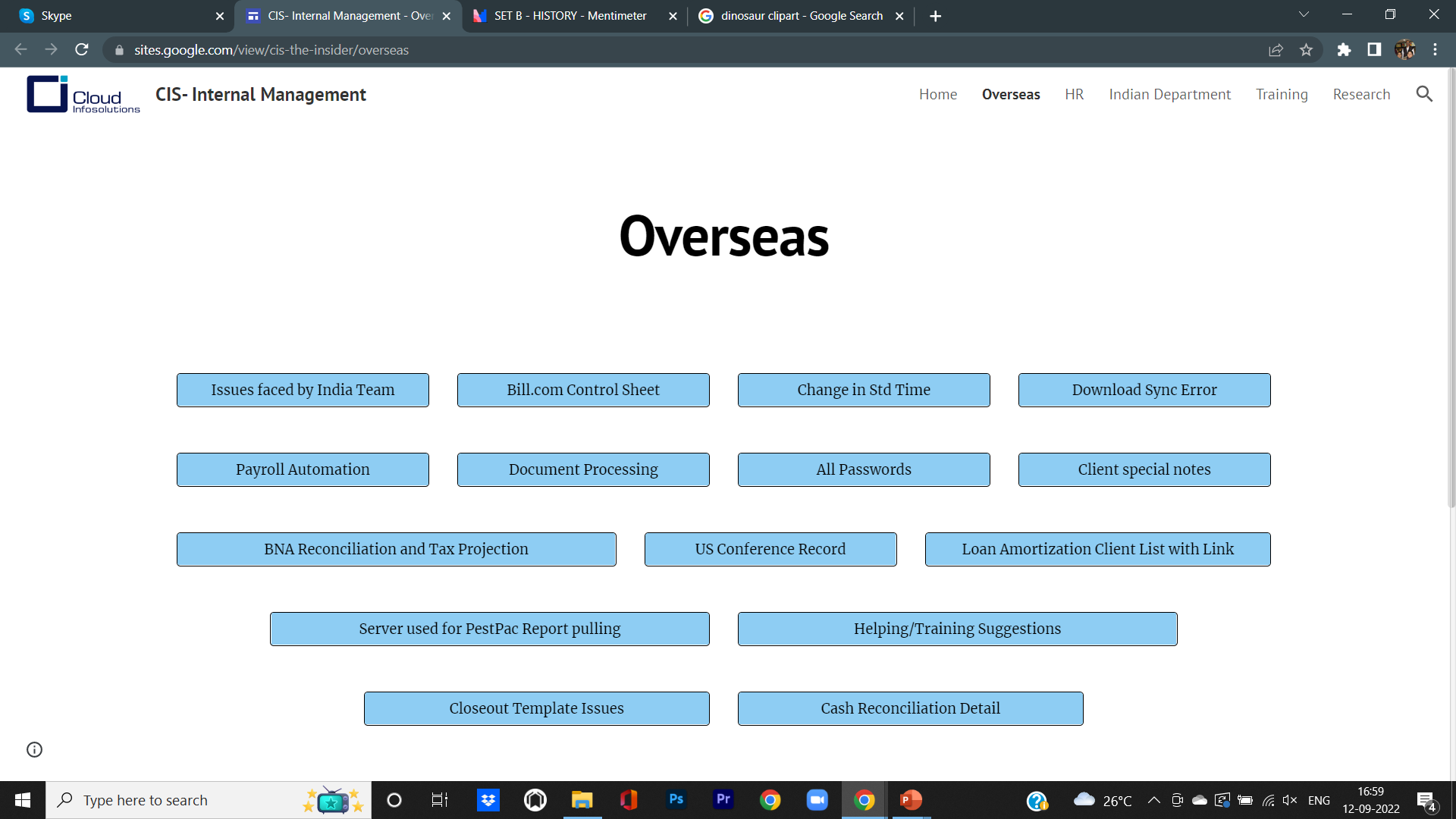 About The Course
The Course has 325 Questions Divided into 4 Sections
About The Course
SECTION A: 
Automation of the firm’s Internal Processes
SECTION B: 
Talent Development relating to Digital Competencies
SECTION C2:
Tax and Compliance Services
SECTION C1: 
Audit Processes and Nature of Audit Services
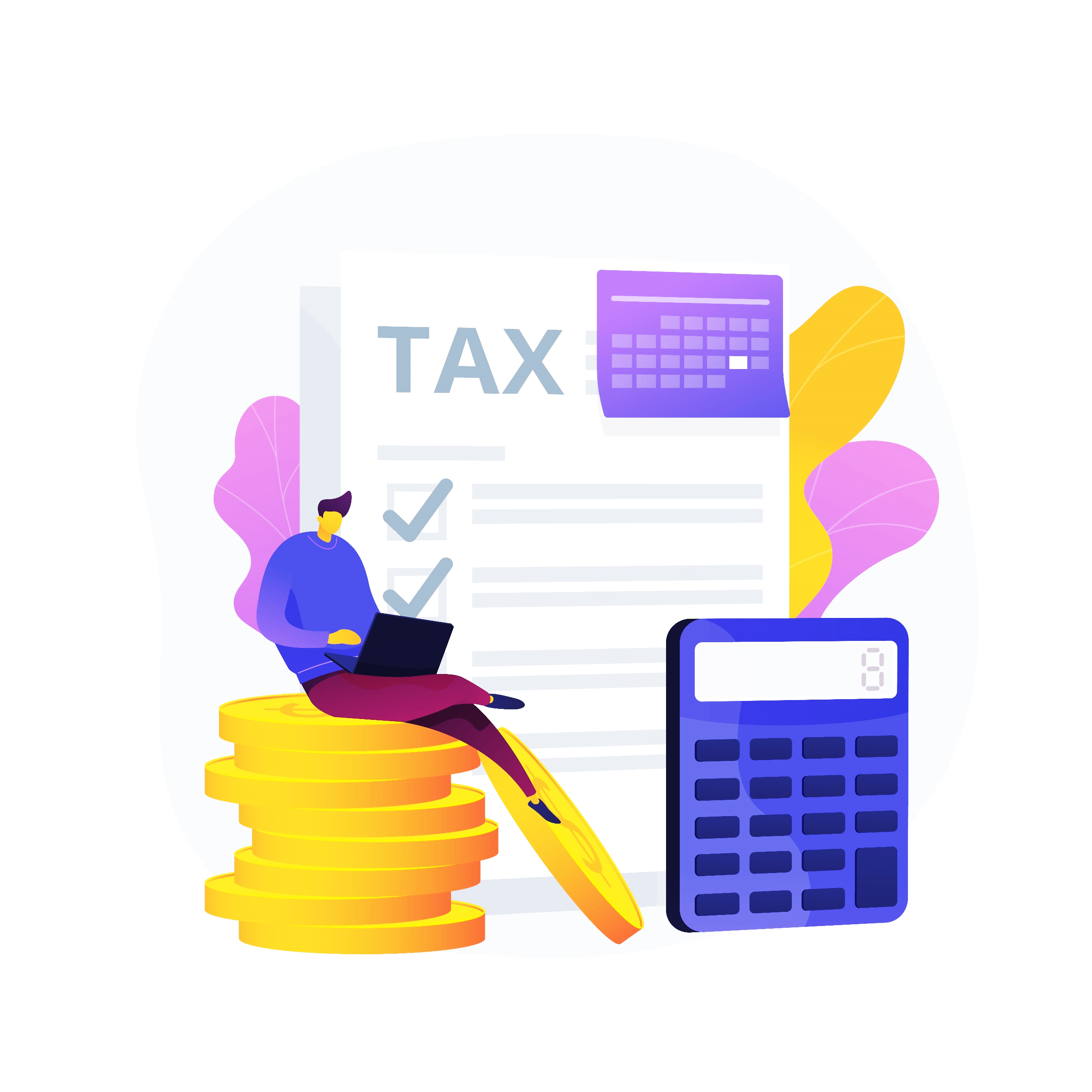 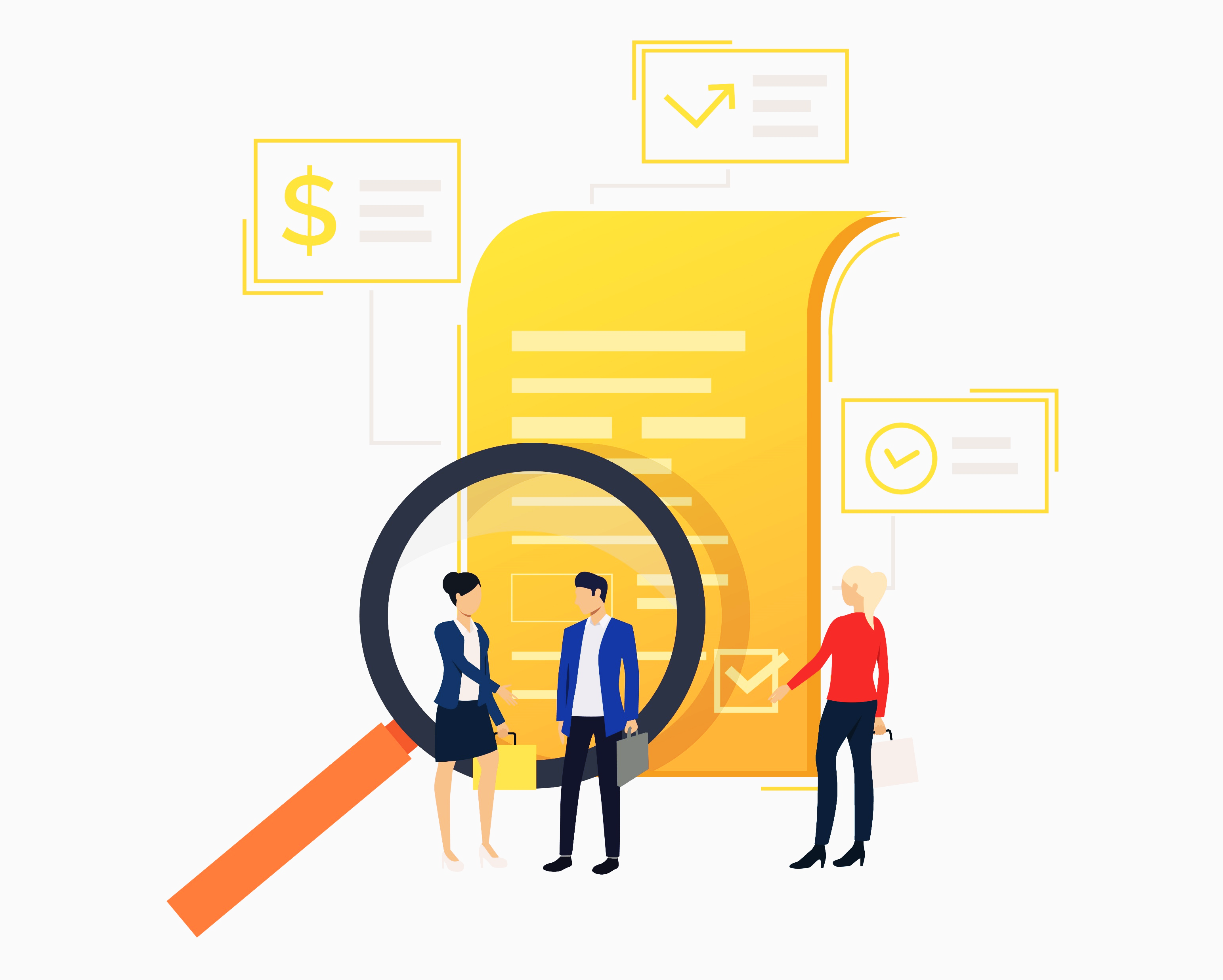 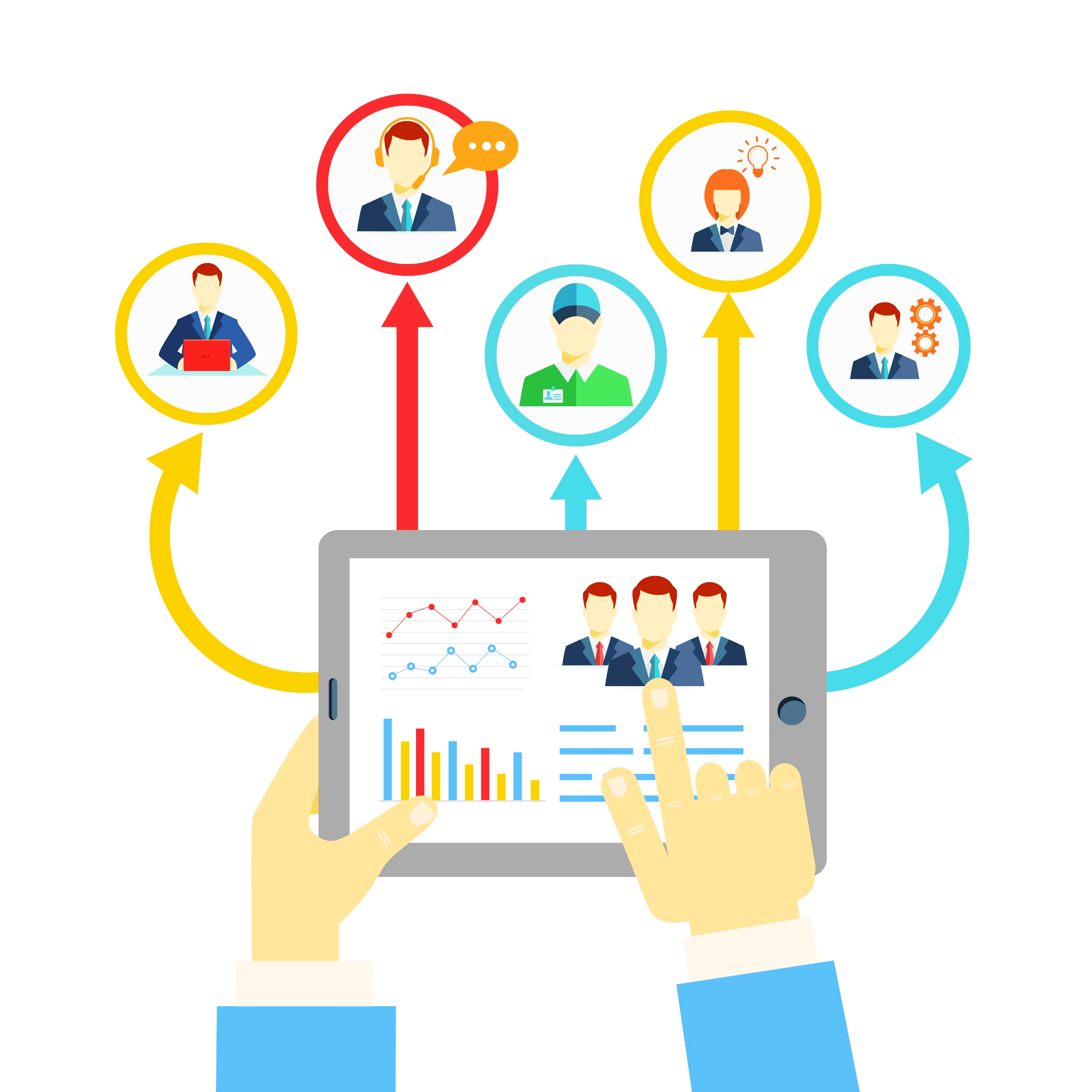 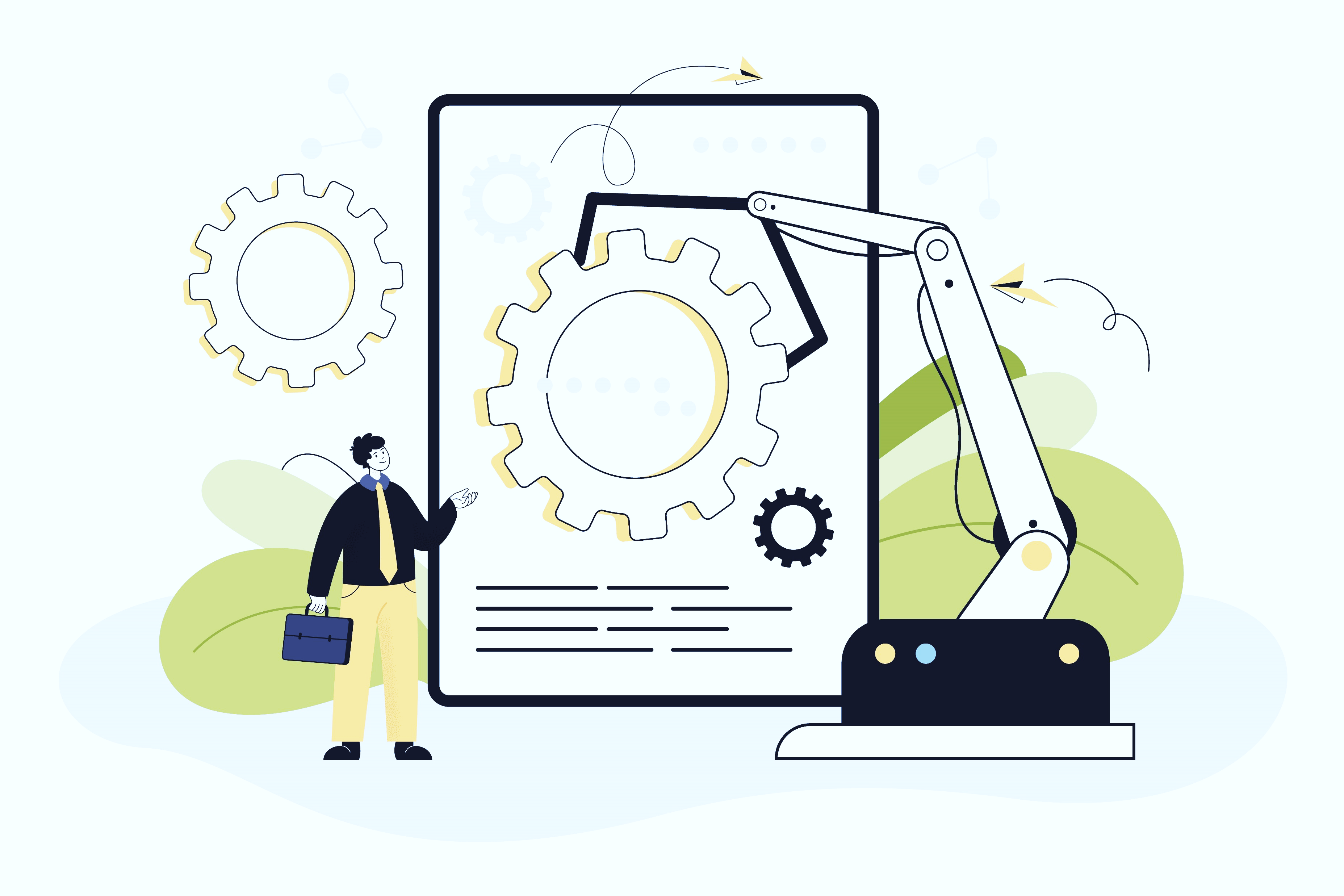 SECTION C3: 
Accounting and Support Function Services
SECTION C4: 
Management Consultancy Services
SECTION D: 
Adaptation of Advanced and Emerging Technologies
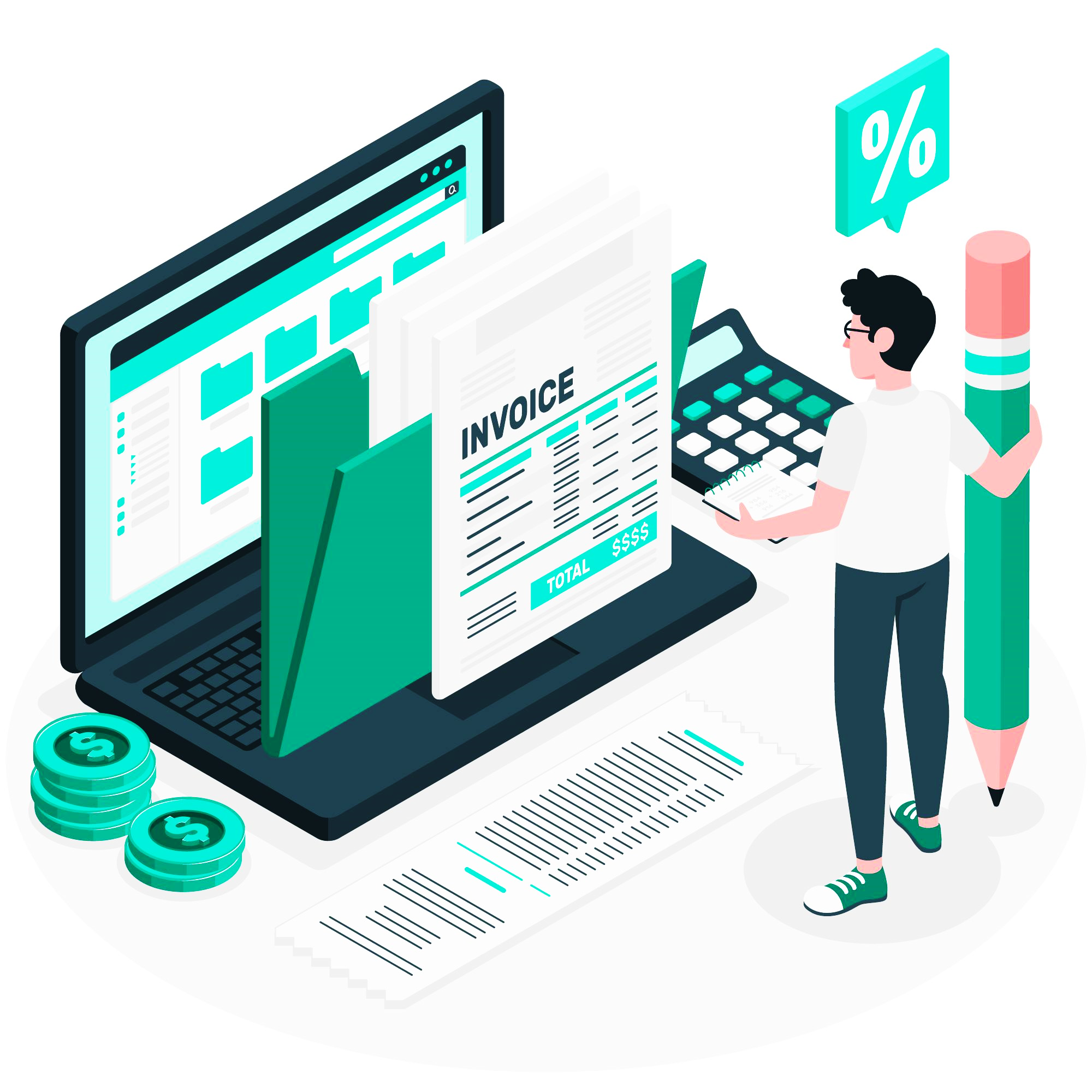 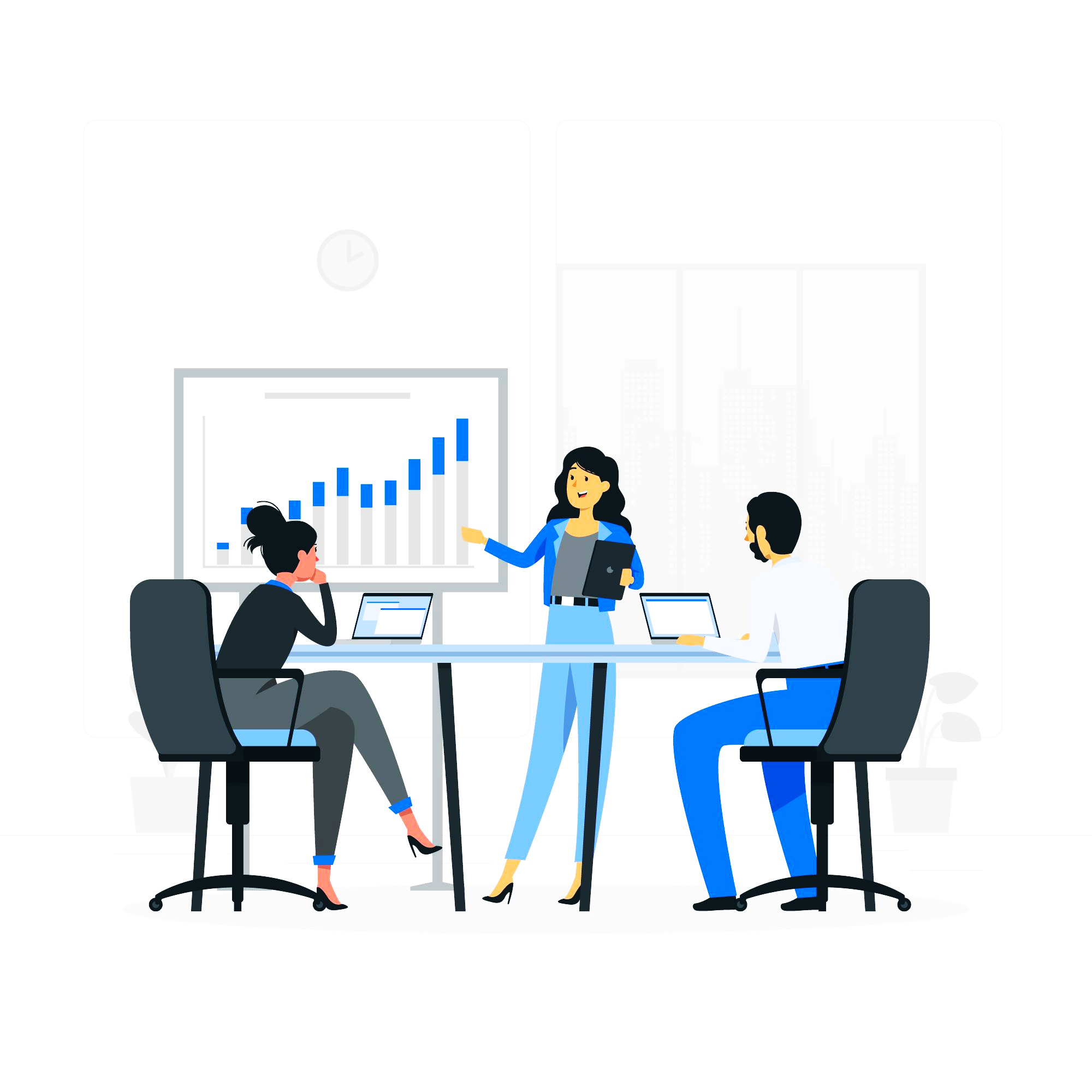 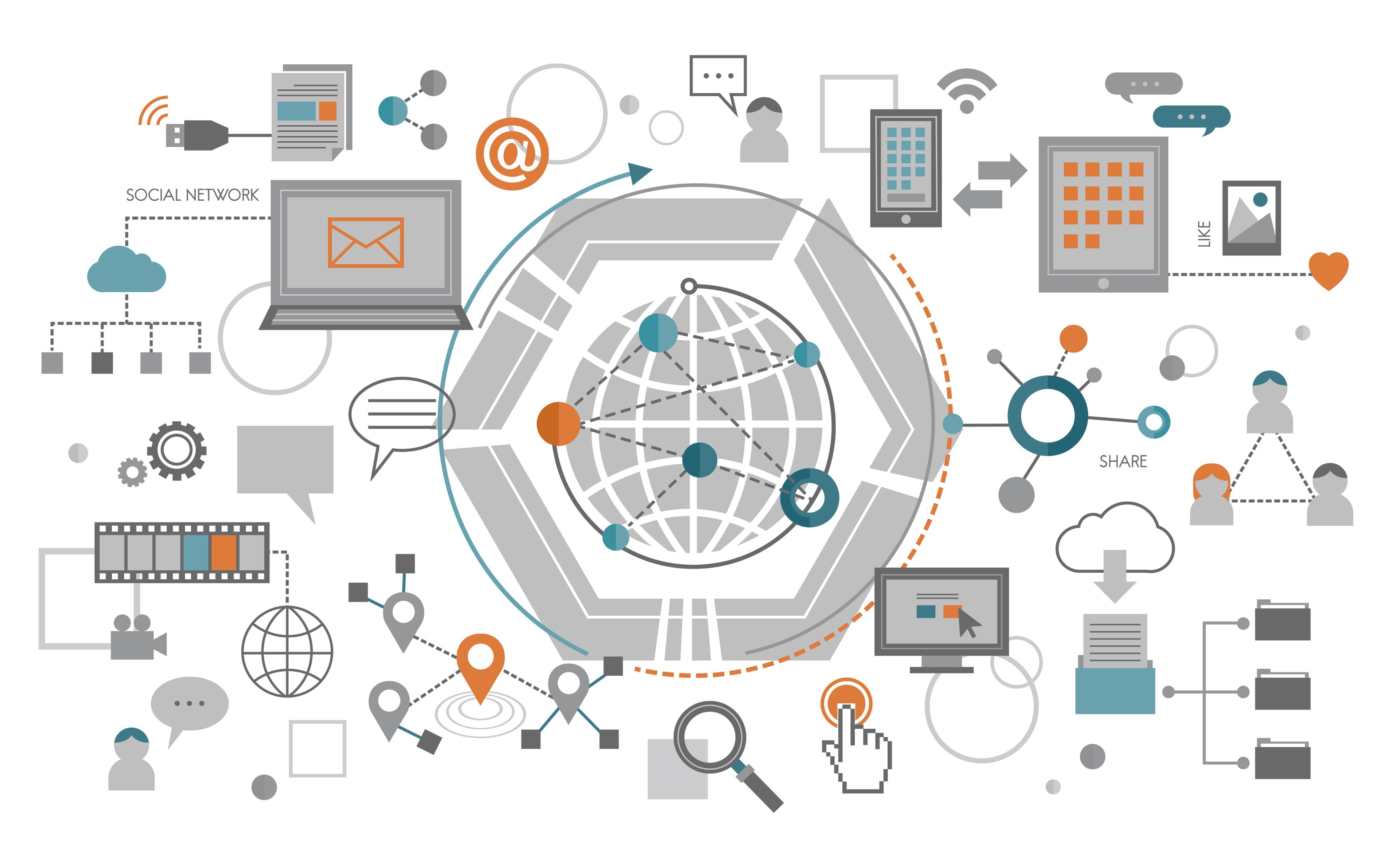 Few Questions from the Course
Starting here, you need to give basic answers to these basic questions
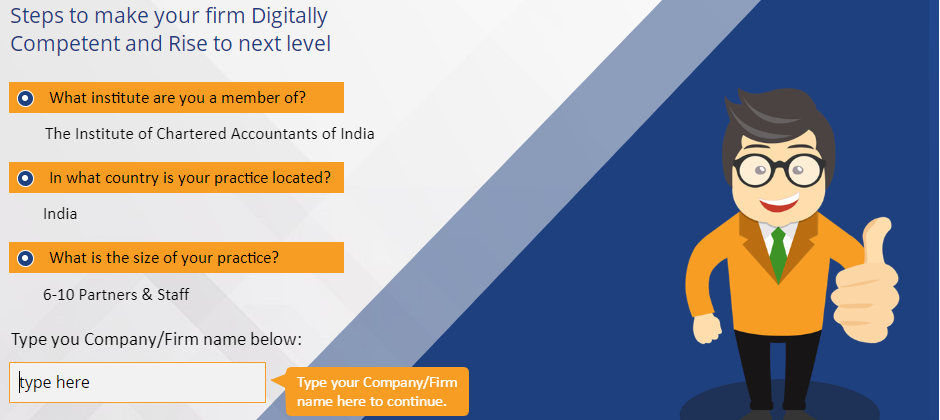 Few Questions from the Course
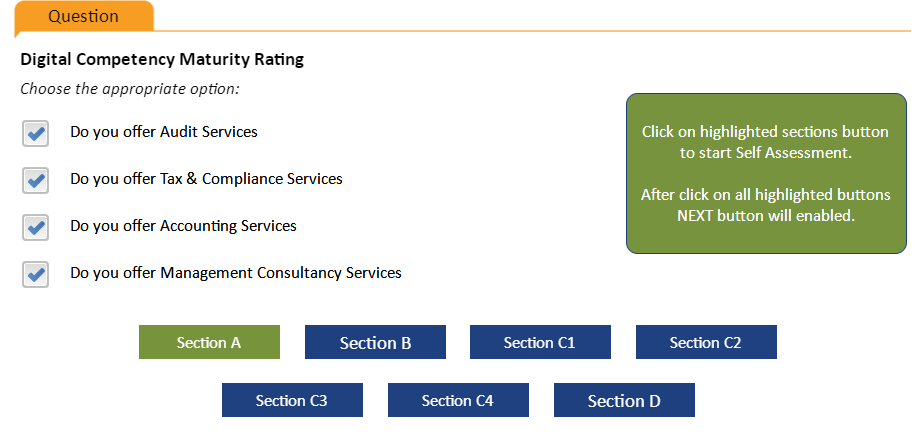 Few Questions from the Course
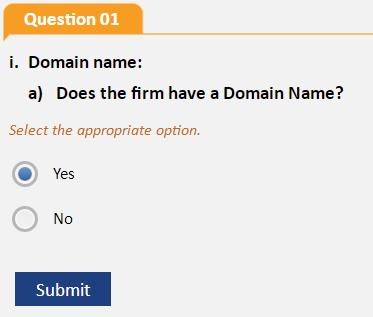 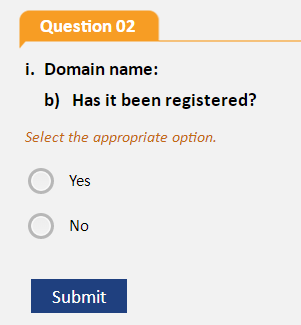 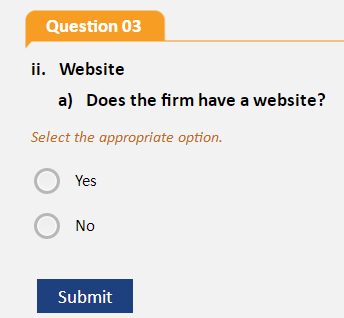 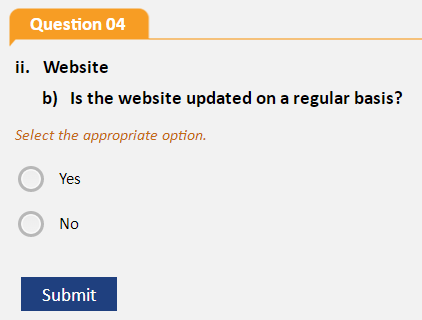 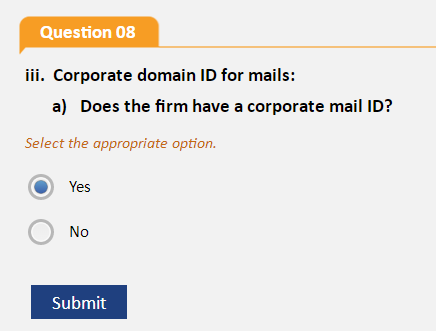 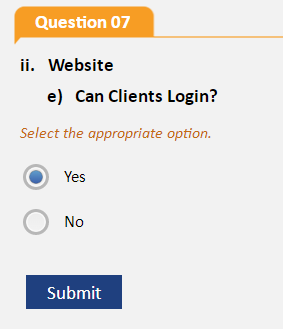 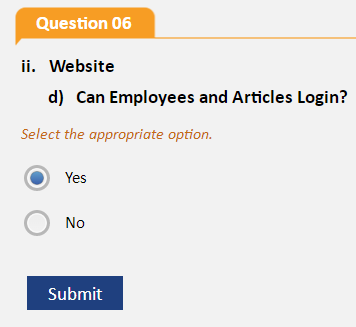 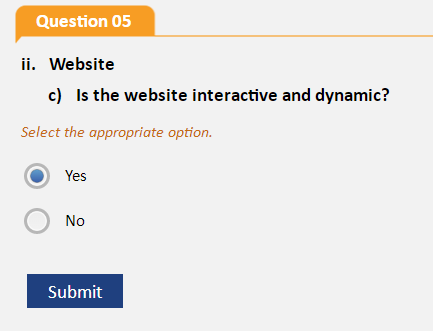 Few Questions from the Course
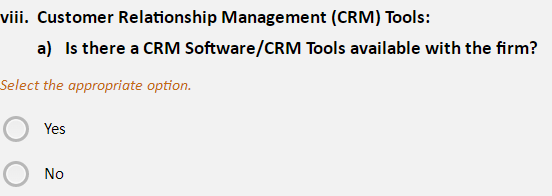 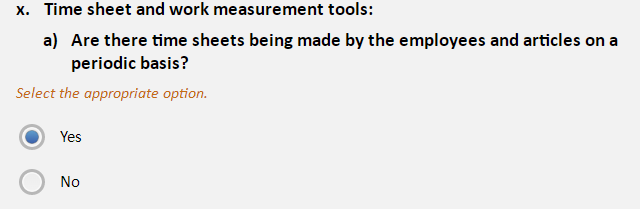 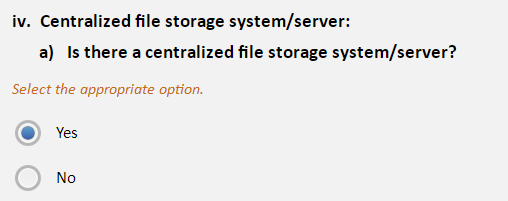 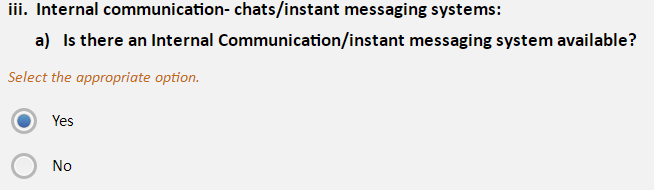 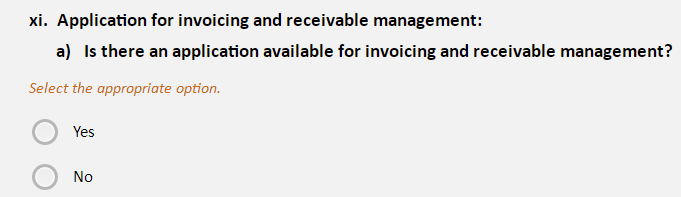 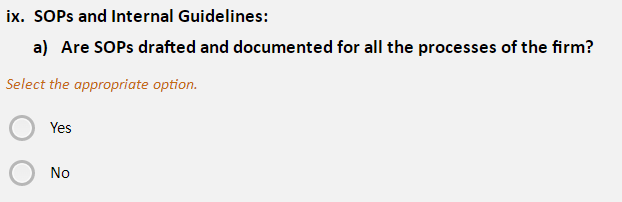 Thank You! Please contact me for any Queries.
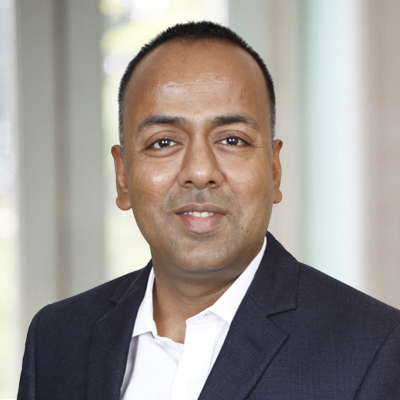 Fellow Chartered Accountant with 24+ years of experience as an entrepreneur in International FinTech Industry.

Founder, Digital Accountants & Author, “The Digital Professional” – Using Technology to Simplify Work
Founder, Bhavishya Kiran Trust – a social initiative that trains individuals in software skills that are essential for securing decent jobs.
Co-Chairman of the IT Committee of the Merchants’ Chamber of Commerce & Industry (MCCI) 

 Advisor of the IT Committee of the Direct Tax Professionals’ Association (DTPA)

A Charter member of TIE Kolkata

 Senior Vice President of MSME Development Forum, West Bengal.
CA Sanjib SanghiB.Com (H) FCA, DISA, GNIITM : +91 9831434000Email: sanjib@cloudinfosolutions.comWebsite: www.digitalaccountants.com
CA Sanjib Sanghi
https://in.linkedin.com/in/sanjibsanghiM. 9831434000